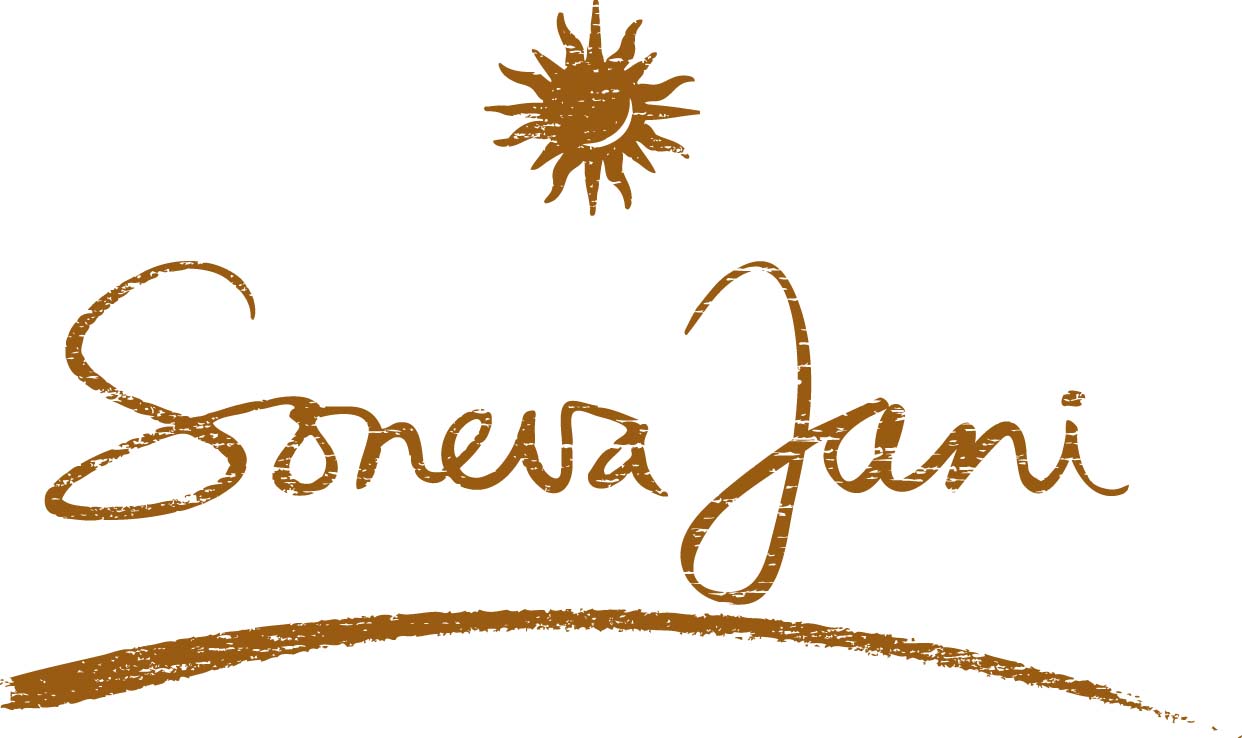 Non-Motorized
Kite Surfing (Rental)			$100	
Kite Surfing Lesson (1 hour)		$270
Kite Surfing Lesson (2 hour)		$370
Kite Surfing Lesson (3 hour)		$470
Wind Surfing Lesson (1 hour) 		$135	           Wind Surfing Lesson (2 hour) 		$245
Wind Surfing Lesson (3 hour) 		$345	  Catamaran	 Lesson (1 hour)		$145
Catamaran	 Lesson (2 hour)		$250
Catamaran	 Lesson (3 hour) 		$400
Catamaran Sailing Safari (1 hour)		$100
Catamaran Sailing Safari (2 hour) 	$115	
Sunset Sailing by Catamaran		$110
PRICE LIST
ACTIVITIES
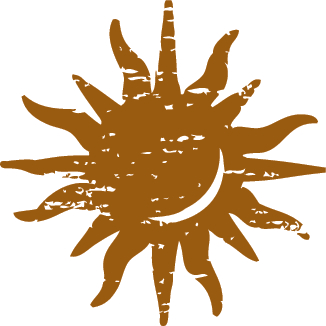 Motorized
Waterski Lesson (25 min)		$125
Waterski Advance (15 min)		$90
Wakeboard Lesson (25 min)		$125
Wakeboard Advance (15 min)		$90
Knee Board Lesson (25 min)		$125
Knee Board Advance (15 min)		$90
Mono Ski Lesson (25 min)		$125
Mono Ski Advance (15 min)		$90
Fun Tube (10 min)			$65
Fun Tube (15 min)			$75
Fun Tube Kids under 12 Yrs. (10 min)	$35
Flyboarding Expert (20 min)		$200
Flyboarding Lesson (30 min)		$350 E-Surf Lesson (30 min) 		$200
E-Surf Expert (45 min) 		$350
SONEVA JANI MALDIVES
WATERSPORTS
COMPLIMENTARY
ACTIVITIES
Paddle Board 
Wind Surfing
Canoeing & Kayaking
Catamaran Sailing (Unaccompanied)
We offer a range of complimentary non-motorized water sports, including kayaking, stand-up paddle boarding, windsurfing, kite-surfing and catamaran sailing. Private tuition is available at an additional charge on an hourly basis.
WATERSPORTS